Муниципальное бюджетное общеобразовательное учреждение города Абакана
«Средняя общеобразовательная школа №7»
Количество теплоты. Единицы количества теплоты. Удельная теплоемкость.
8 КЛАСС
2015г.
Количество теплоты и её единицы измерения.
Количество теплоты – это энергия, которая передаётся с помощью теплопередачи.
Q= 1 Дж. (Джоуль)
Характеристики, от которых зависит количество теплоты
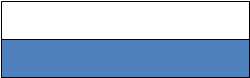 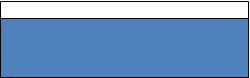 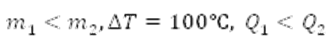 Характеристики, от которых зависит количество теплоты
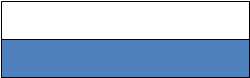 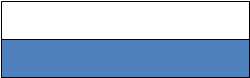 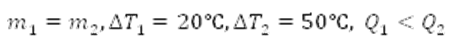 Характеристики, от которых зависит количество теплоты
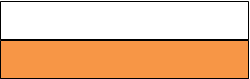 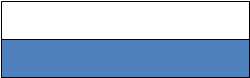 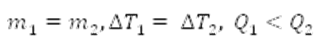 Q
Рода вещества
m – массы тела
Δt – изменения температуры
Калория и её связь с Джоулями
.
Калория  - (переводится как «жар», «тепло»)
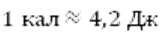 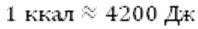 Эта величина соответствует количеству теплоты, 
которое необходимо передать  1кг воды, чтобы нагреть  его на 1С.
Удельная теплоемкость
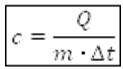 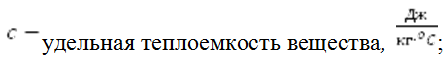 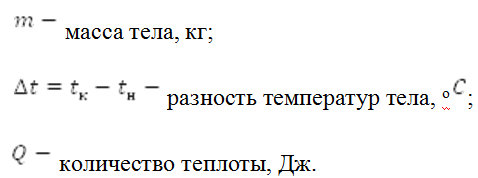 Таблица удельных теплоемкостей
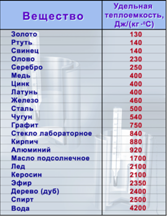 Определение удельной теплоемкости вещества
Удельной теплоемкостью вещества - называется физическая величина, численно равная количеству теплоты, которое необходимо сообщить телу для того, чтобы изменить его температуру на 1C, притом, что масса этого тела 1 кг.
Домашнее задание:
§7,8